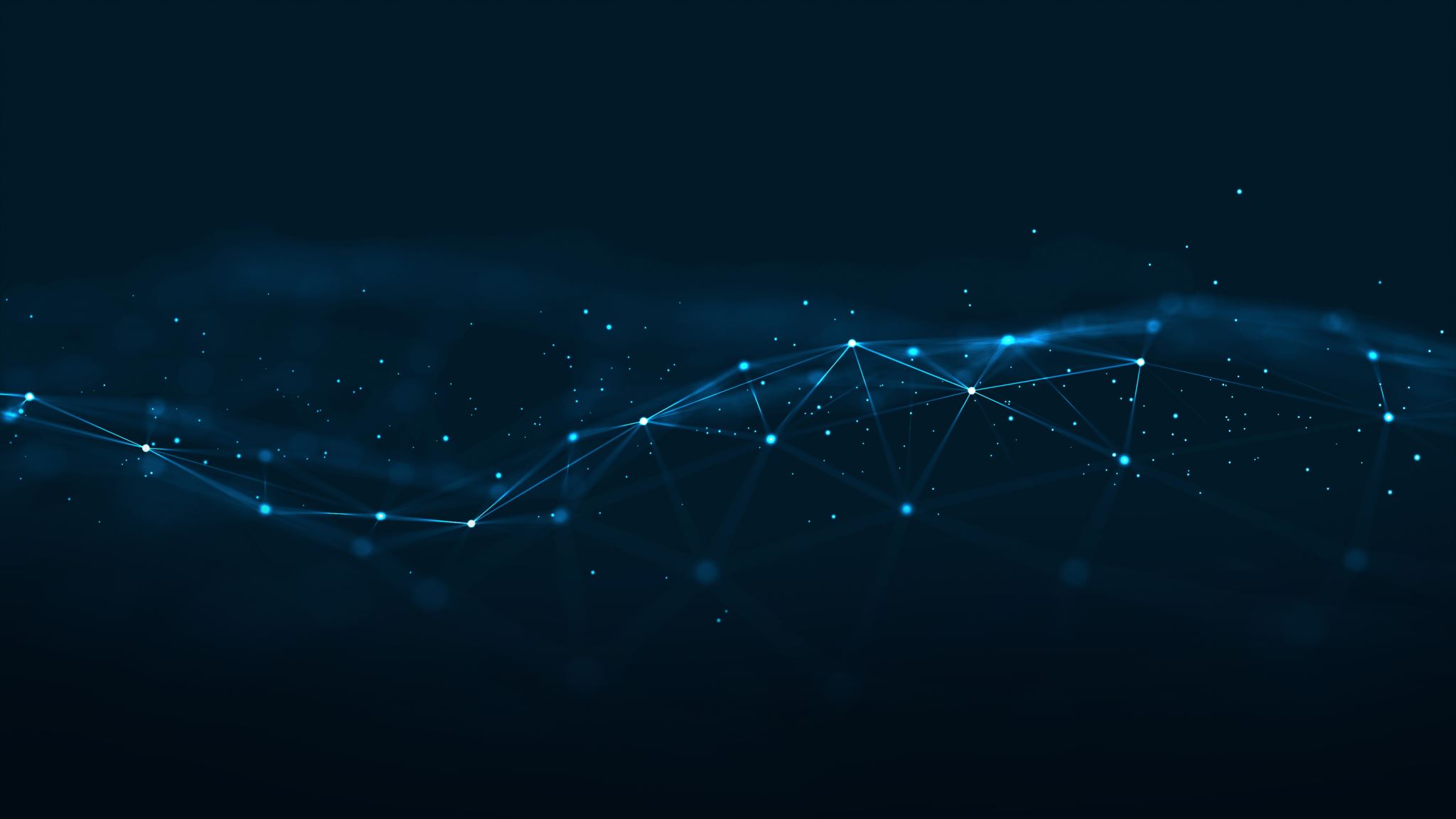 informatyka
:))